Hints on Installing EMC32
Harry W. Gaul, PE, CTP-II
2/27/2016
Note: One should also refer to the Rohde & Schwarz PDF file entitled EMC32_InstallationManual_A5_en_11.pdf when installing EMC32.
First Steps to Install in Demo Mode
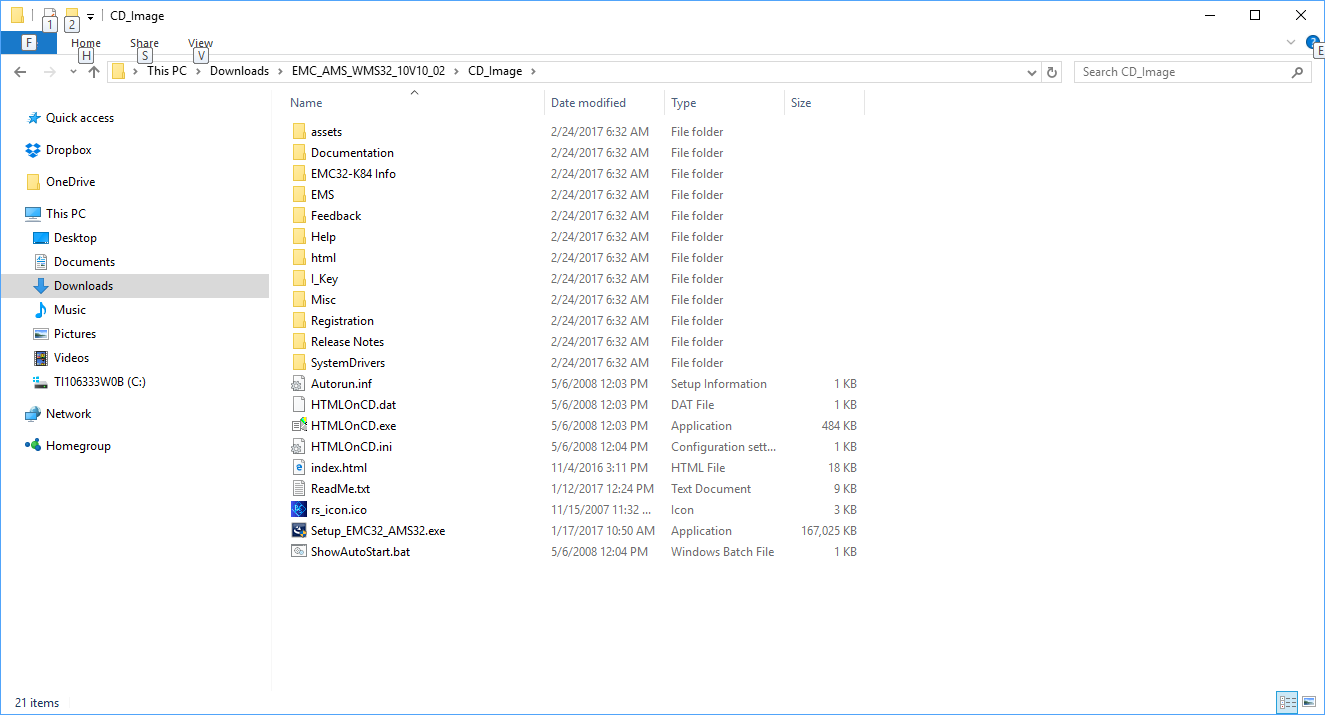 Demo mode is used to run EMC32 in a virtual mode.  It will not be able to connect with actual hardware but it will allow you to learn how to use EMC32.  Also, demo mode will enable you to manipulate graphs in case you want to do data reduction on a computer other than the one used to take the data.
Go to https://www.rohde-schwarz.com/us/software/emc32/ and download Version 10.10, which is about 413 MB in size.
This is a zip file and will require a password to unzip.  You can email customersupport@rohde-schwarz.com to obtain the password.
Log into your computer as an administrator (alternatively, login as yourself if you have admin rights.)
Unzip the file and go to the directory that contains the unzipped files.  Double click on Setup_EMC32_AMS32.exe.
Just install the EMI section.  Do not check the boxes for the EMS section.
Let the Wizard installer do the installation of all the items that were automatically checked with a checkmark.
Do not select anything additional to install.
After everything is installed, reboot the computer.  Then click on the EMC32 icon to launch it.
Additional Steps if EMC32 is Used to Control Instruments
If the computer on which you have EMC32 will be used to control instruments such as an FSWT, then you will need to install the iKey software.
Do not install the iKey software if you will only be working in demo mode without the iKey dongle.
First, close the EMC32 program if it is open.
To install the iKey software, go to the unzipped files, click on the subdirectory I_Key, and then double click on the file called IKEYALL.EXE.
Follow the prompts and when requested, insert your iKey dongle into a USB port.
After the installation is complete, reboot the computer, and then launch EMC32.
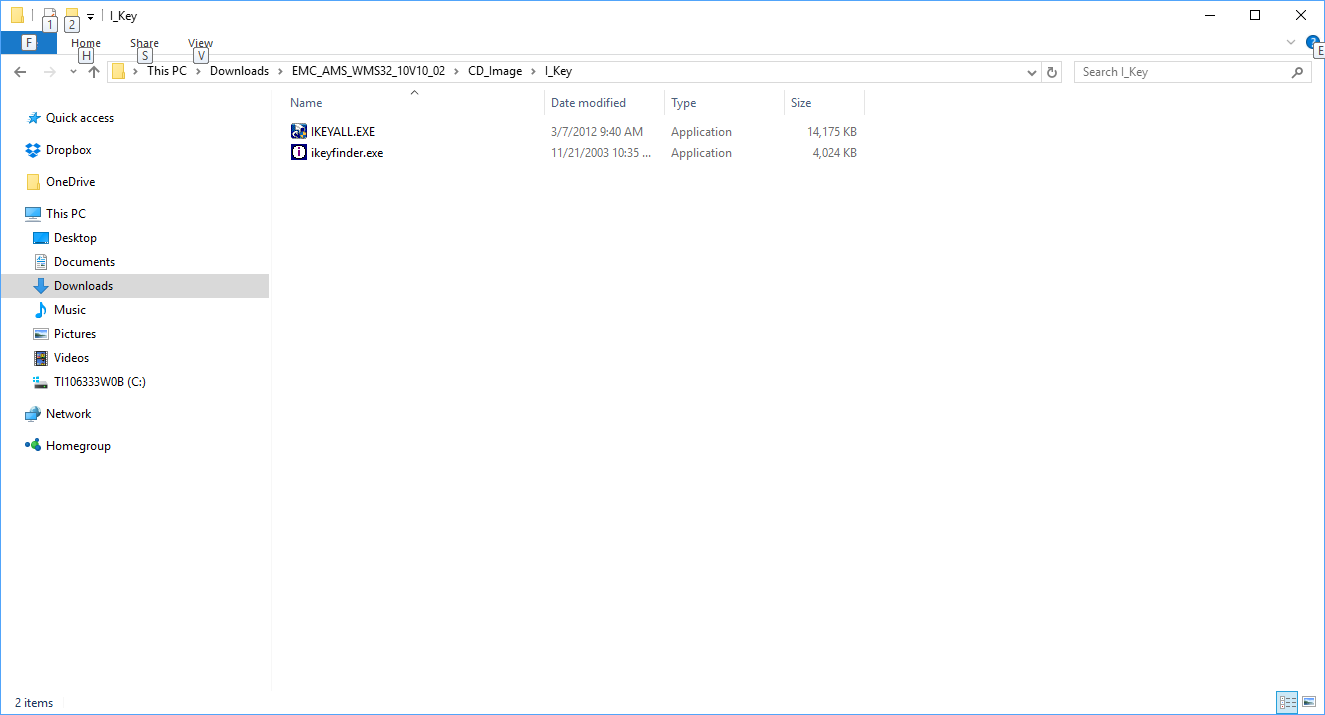 Final Step After Installing EMC32
Assuming that EMC32 is installed on a classified computer, then you should run a program that will uninstall software that attempts to periodically poll the Internet for updates to EMC32.
First close the EMC32 program if it is open.
Go to the unzipped files and click on the subdirectory Misc and then double click on the file called SoftwareManagerUninstall.exe.
Follow the prompts and after the installation is complete, reboot the computer, and then launch EMC32.
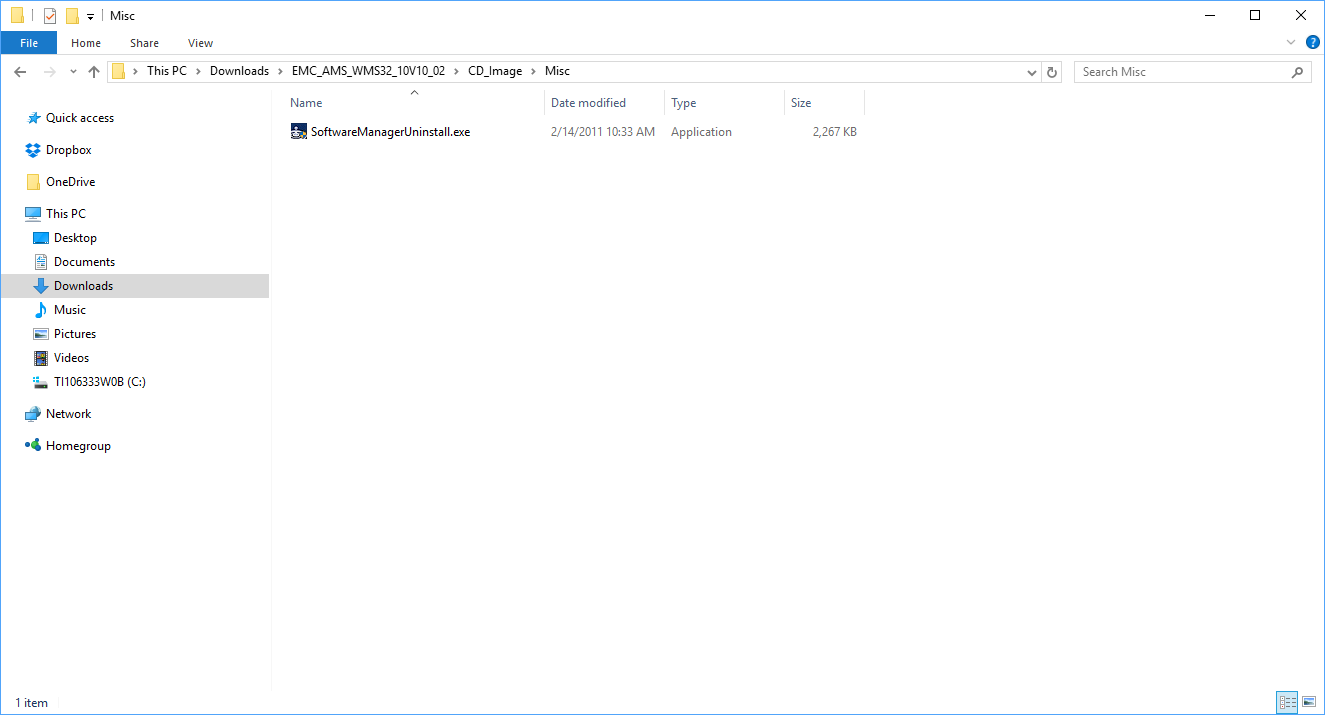